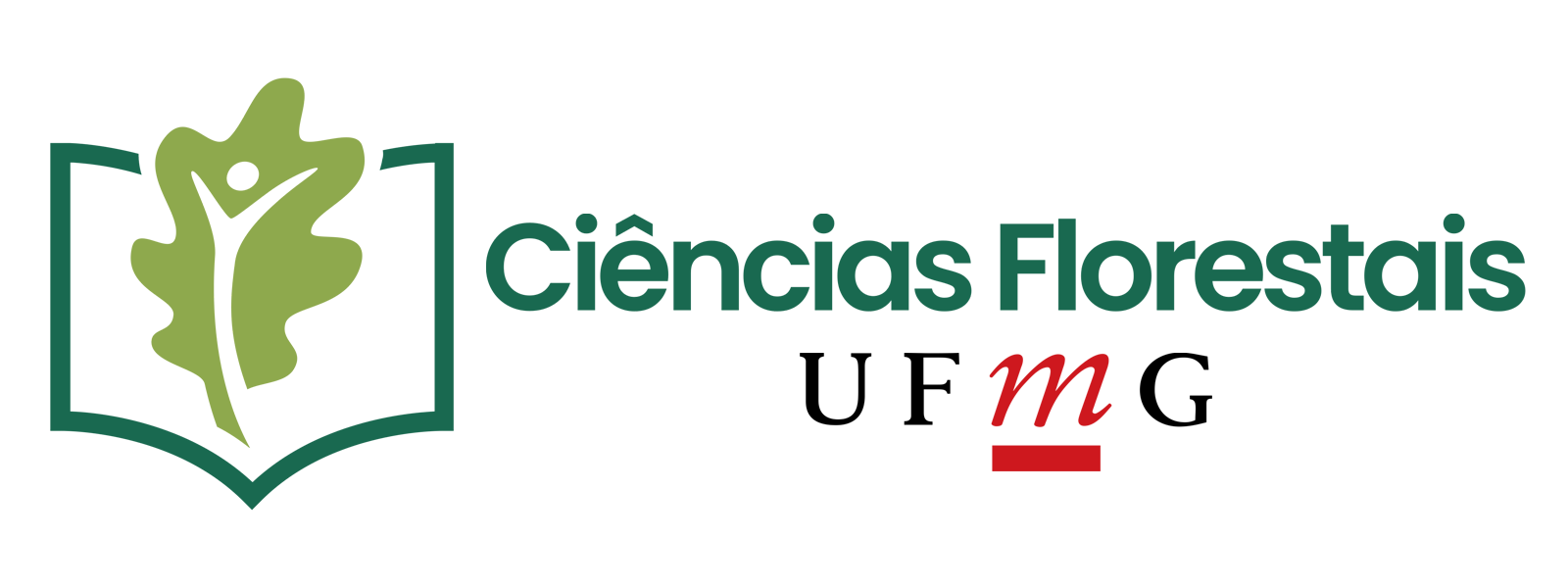 DEFESA – DISSERTAÇÃO DE MESTRADO
TÍTULO DA DISSERTAÇÃO AQUI: 
COLOQUE SEU TITULO AQUI
Aluno: Nome do aluno aqui

Orientador: Nome do orientador aqui - (UFMG)


Banca examinadora: 

- Nome 1 da banca (UFMG)
- Nome 2 da banca (UFSJ)
- Nome 3 da banca (UFV)
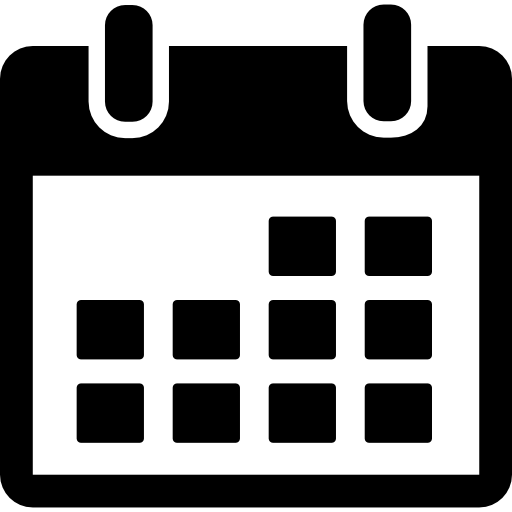 XX/XX/20XX
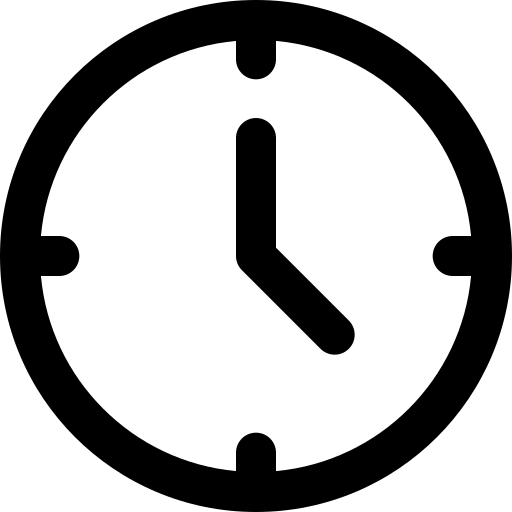 HH:MM h
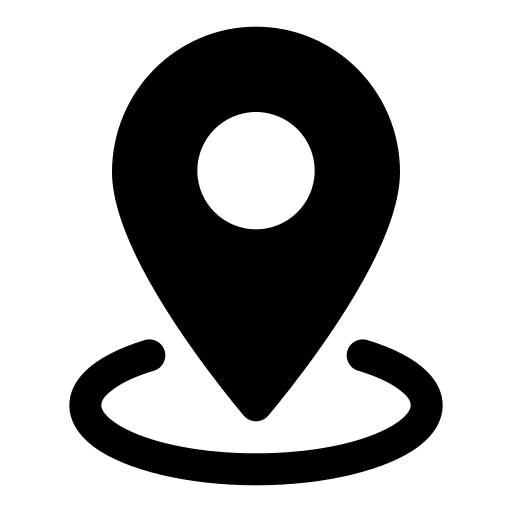 Local